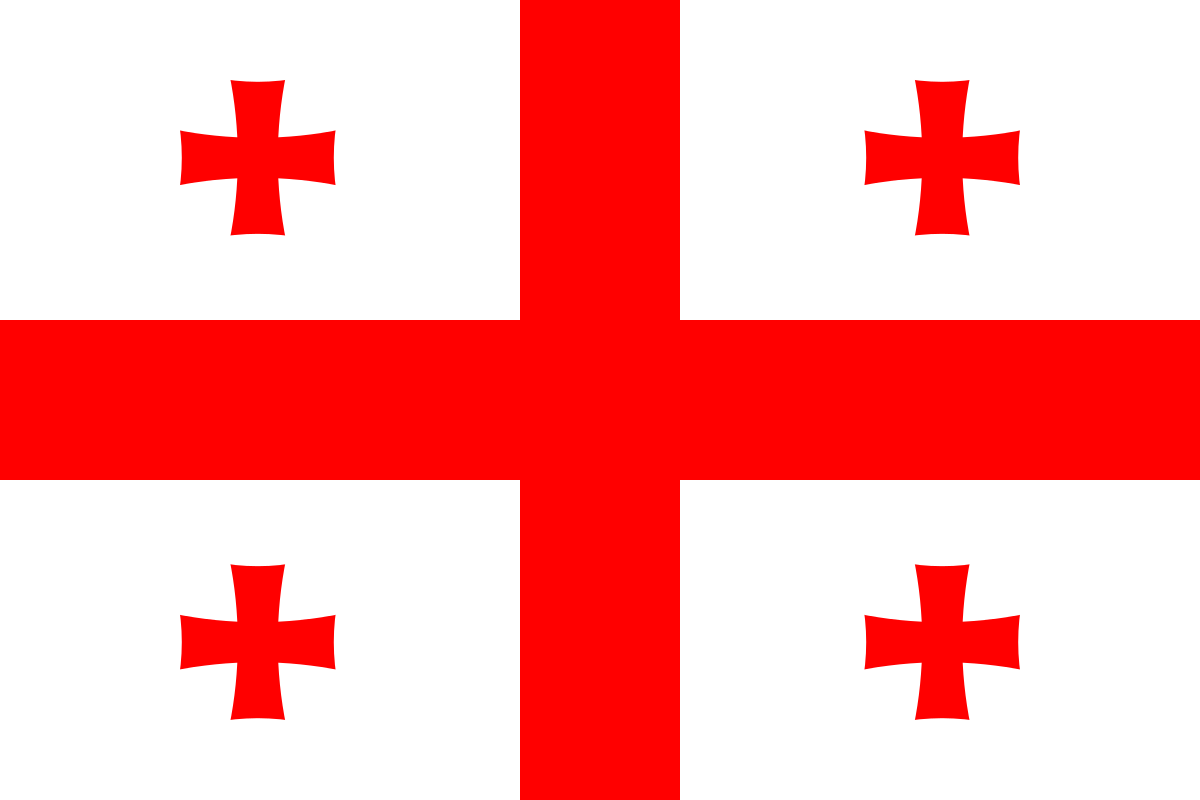 IYNT 2017Georgia
WATER FROM THE AIR15th problem for the 5th IYNT 2017
Design and construct a device allowing collection of water by condensing moisture from air. Determine if the water obtained with your device is suitable for drinking. What amount of water is possible to collect during one Science Fight?
Plan of presentation
Theoretical model
Construct device
Relevant theoretical model
Experiments 
Comparison
Conclusion
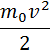 Theoretical model
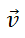 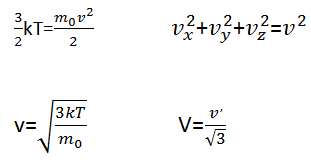 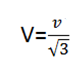 Construct device
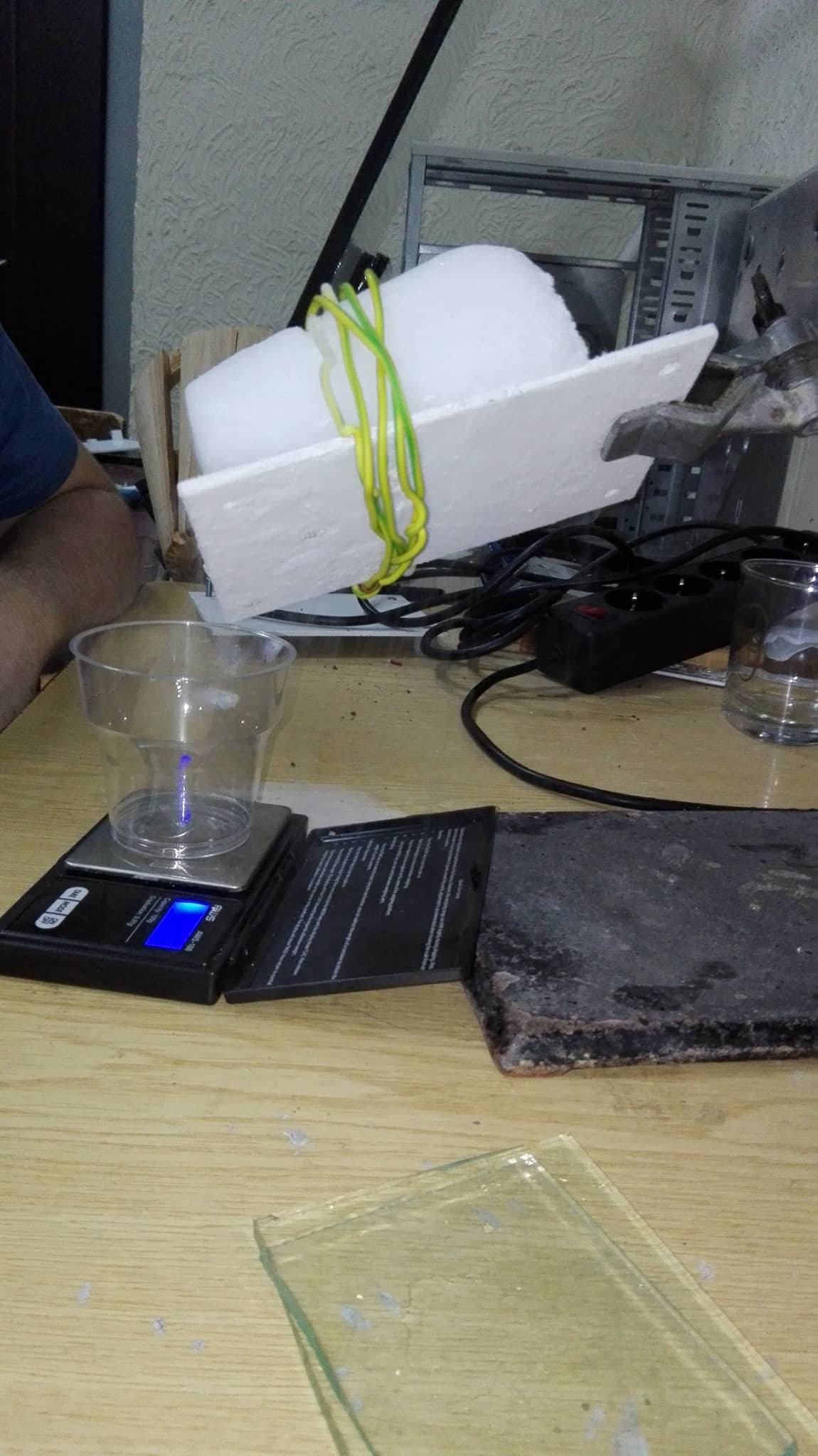 Relevant theoretical model
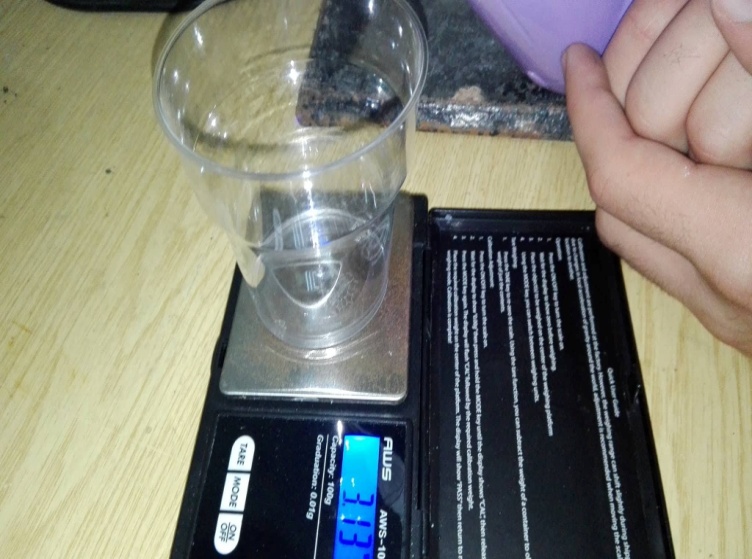 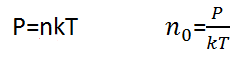 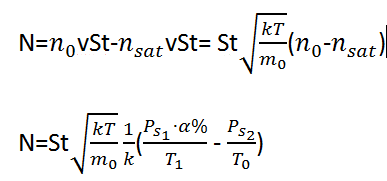 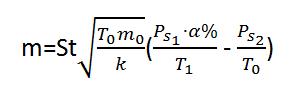 Relevant theoretical model
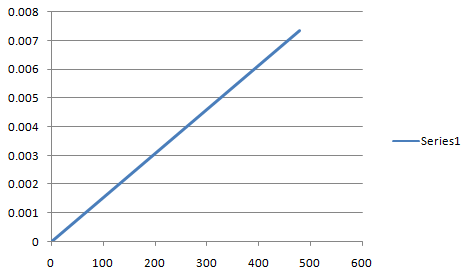 Mass of water, kg
Time , sec
Comparison
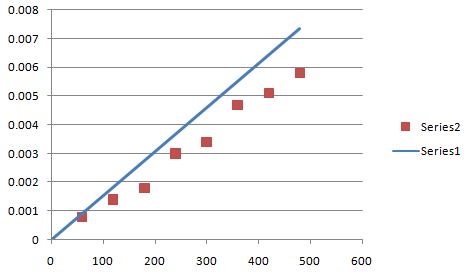 Mass of water, kg
Time, sec
Potable or not
Considering international standarts avarage concentration of ions mustn’t be more than 1000mg/l
 pH must be from 6 to 9.
Cloudness must be less than 2,6FTU
The total amount of bacteria under 50 million/ml
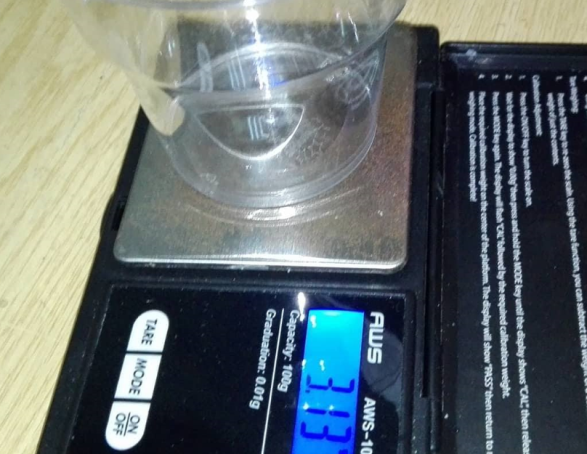 Turbidimetry
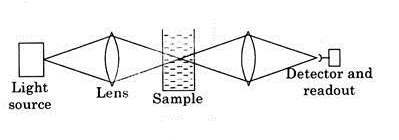 Conclusion
The graph of how water mass is depended on time is theoretically linear
We got water from air with the construction made by dry ice, iron plate, hair dryer and cotton
 the difference between theory and experiments wasn’t big
The water was potable
Thank you for your attention